Проект «Война далекая и близкая»
Цель : создать видеофильм, посвященный  Победе в Великой Отечественной войне с элементами реконструкций исторических событий и интервью ветеранов войны г.Енисейска, продемонстрировать его по районному и городскому телевидению.
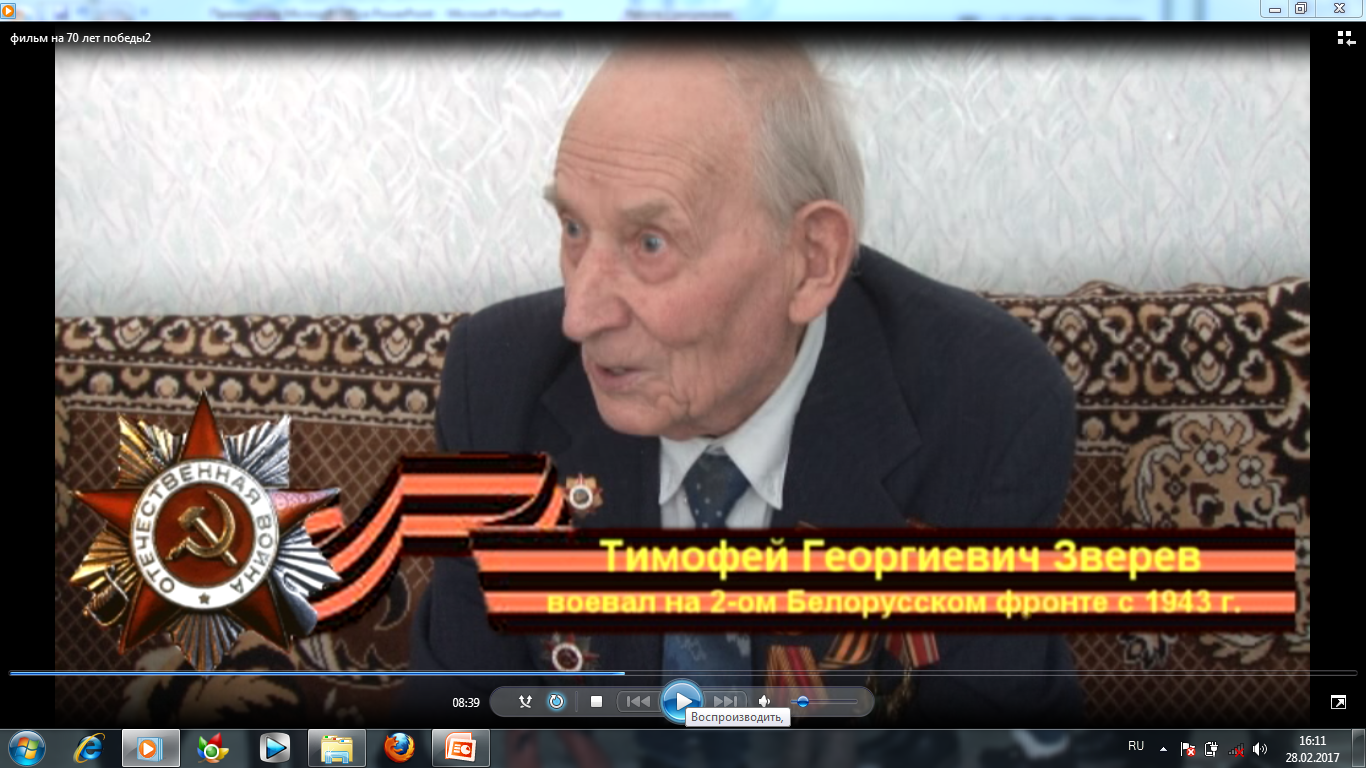 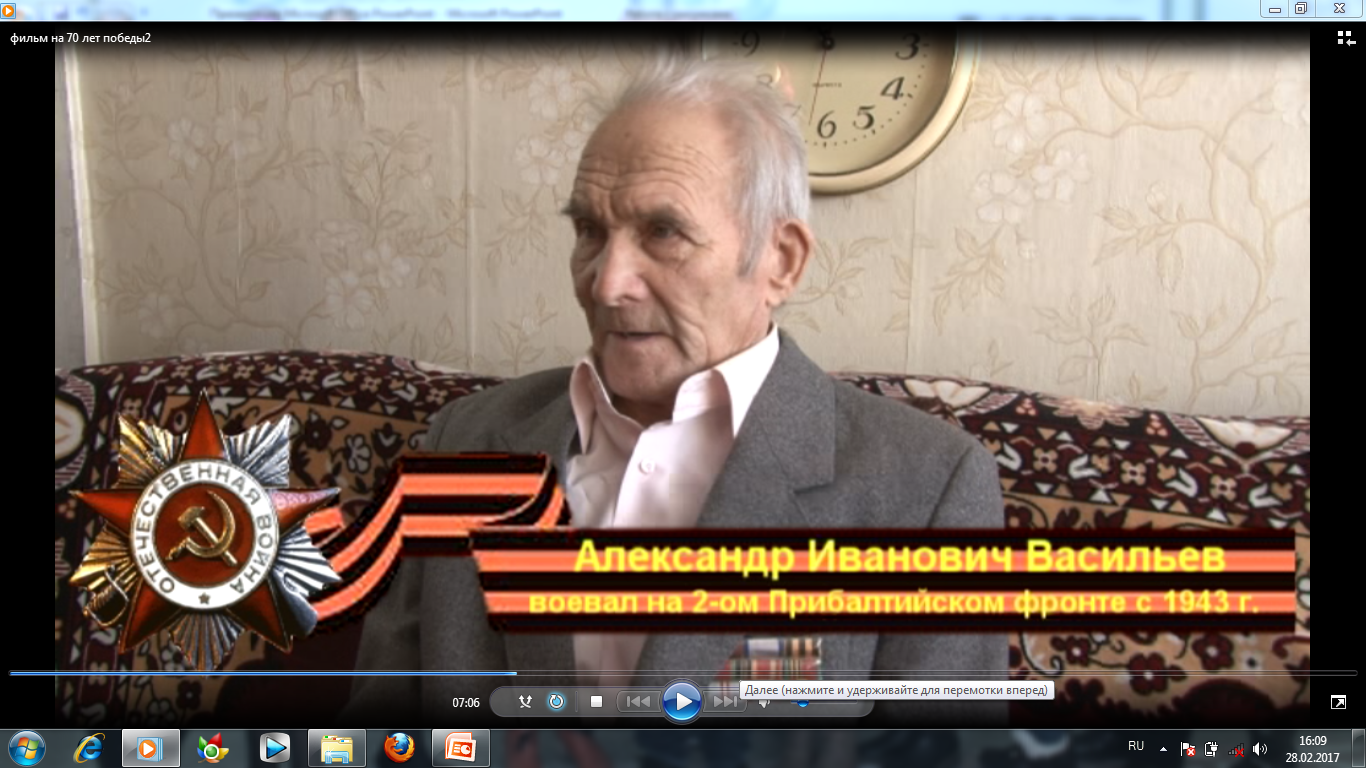 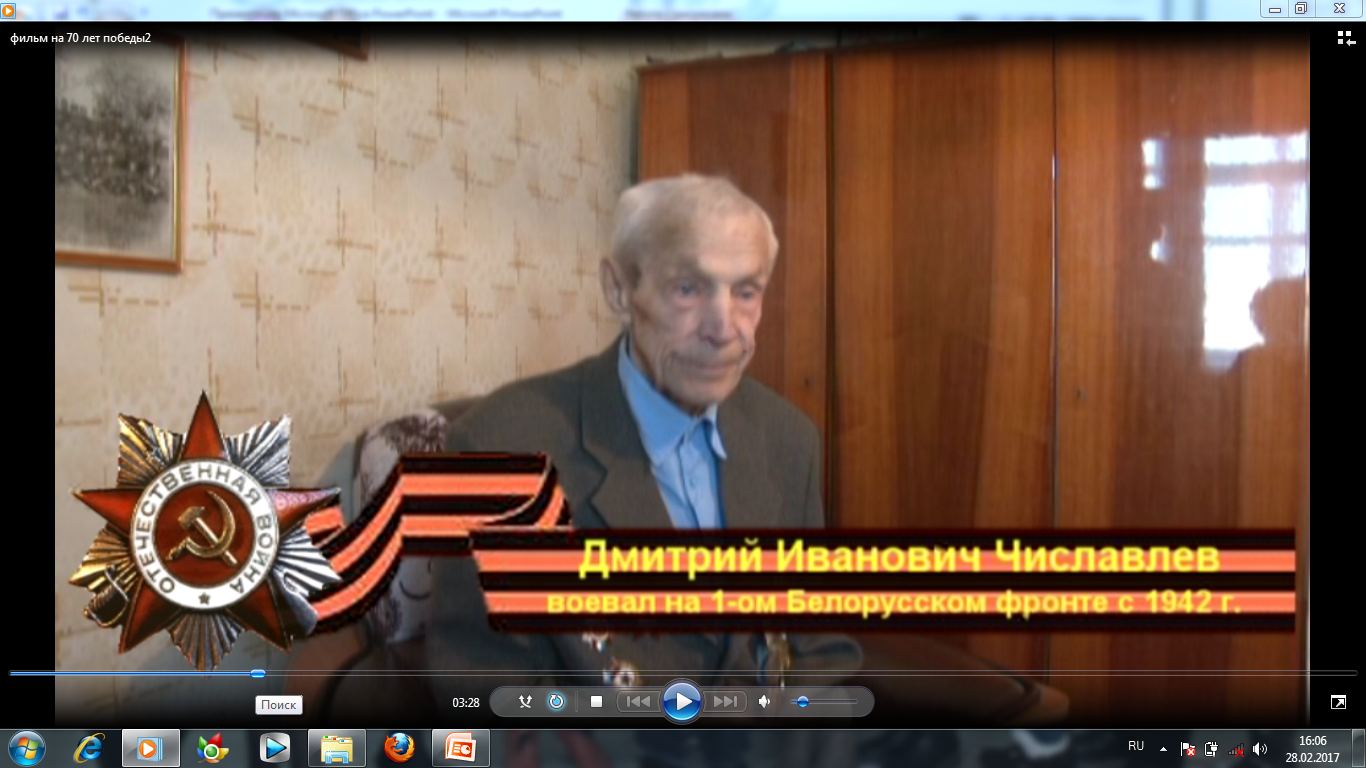 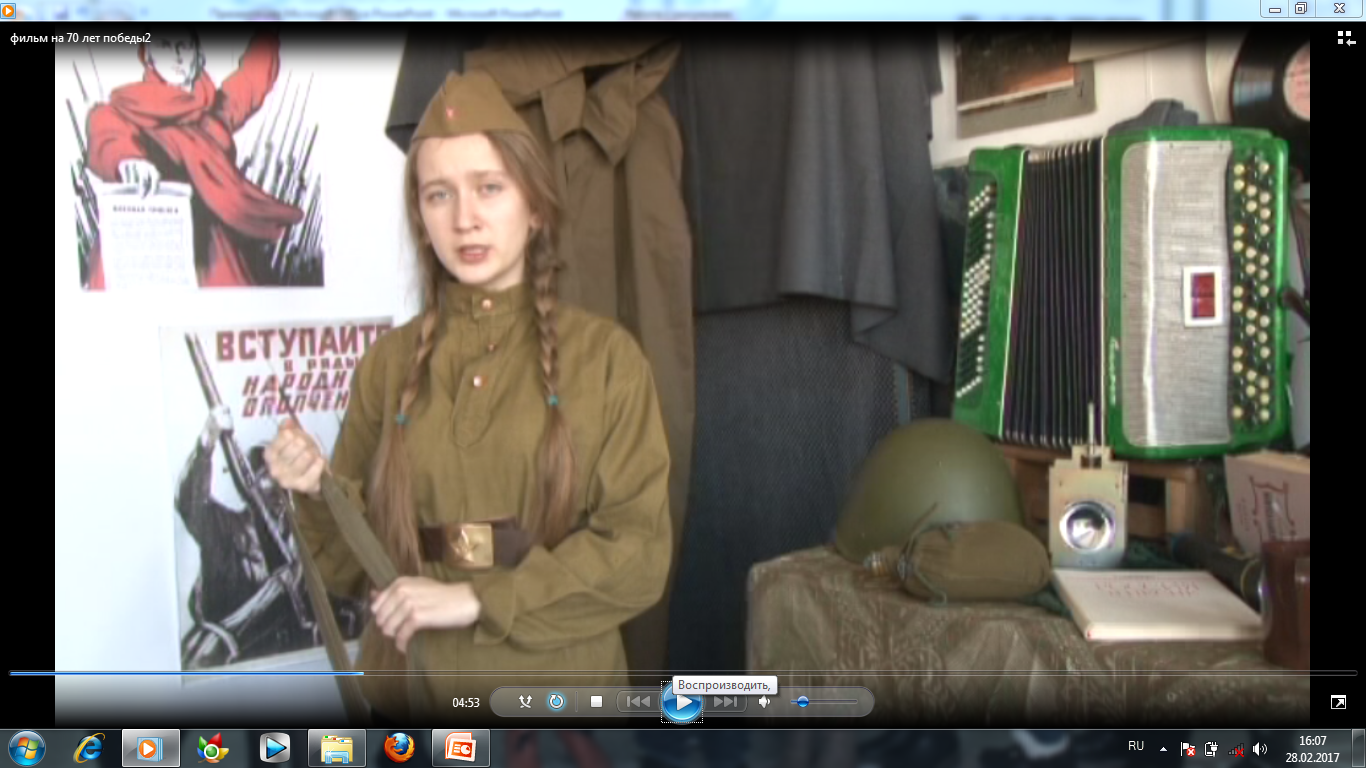 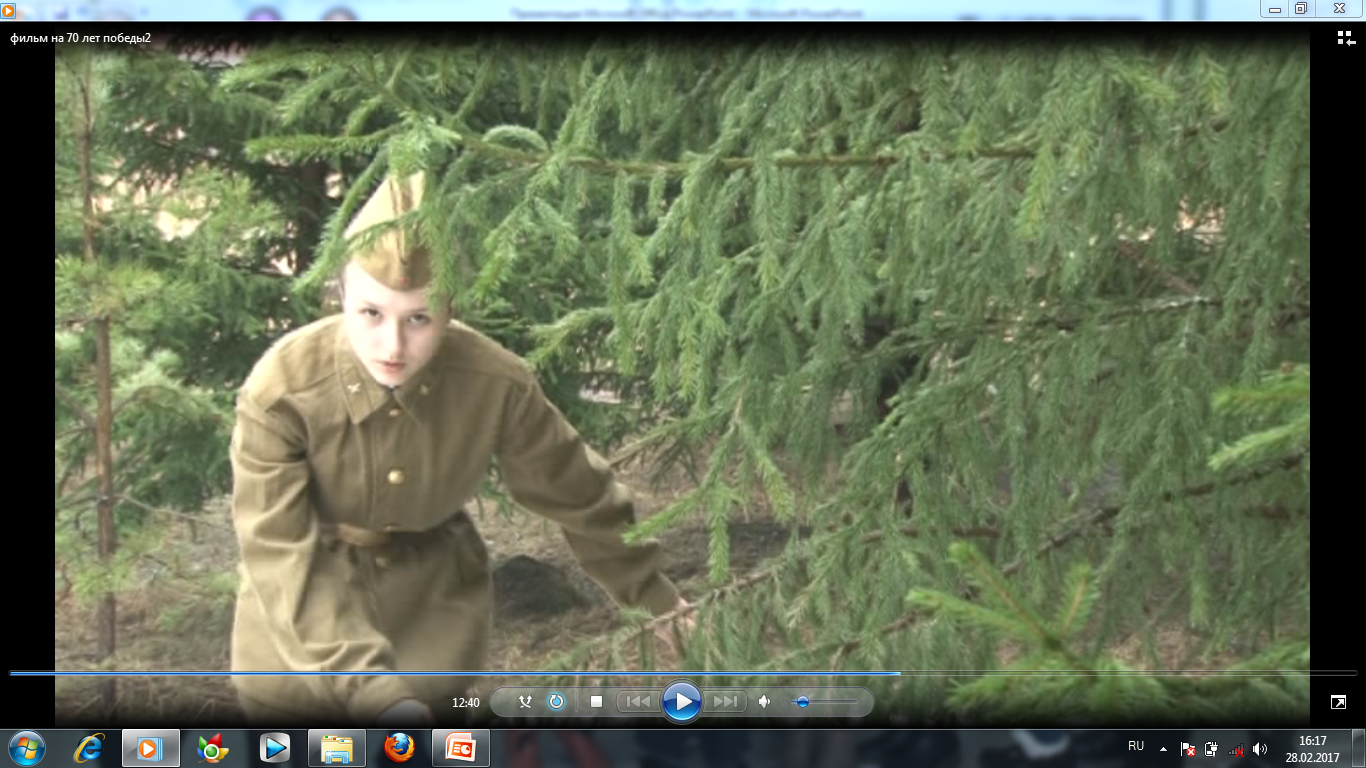 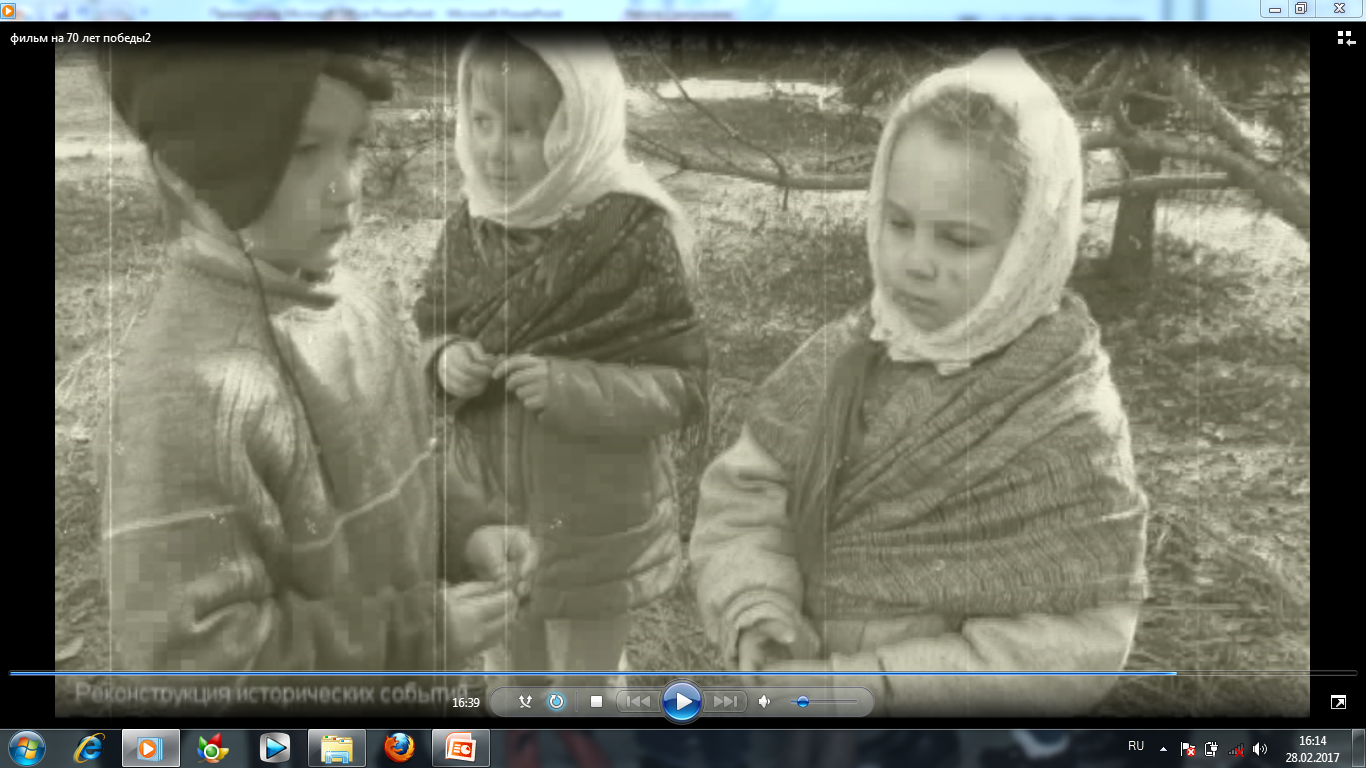 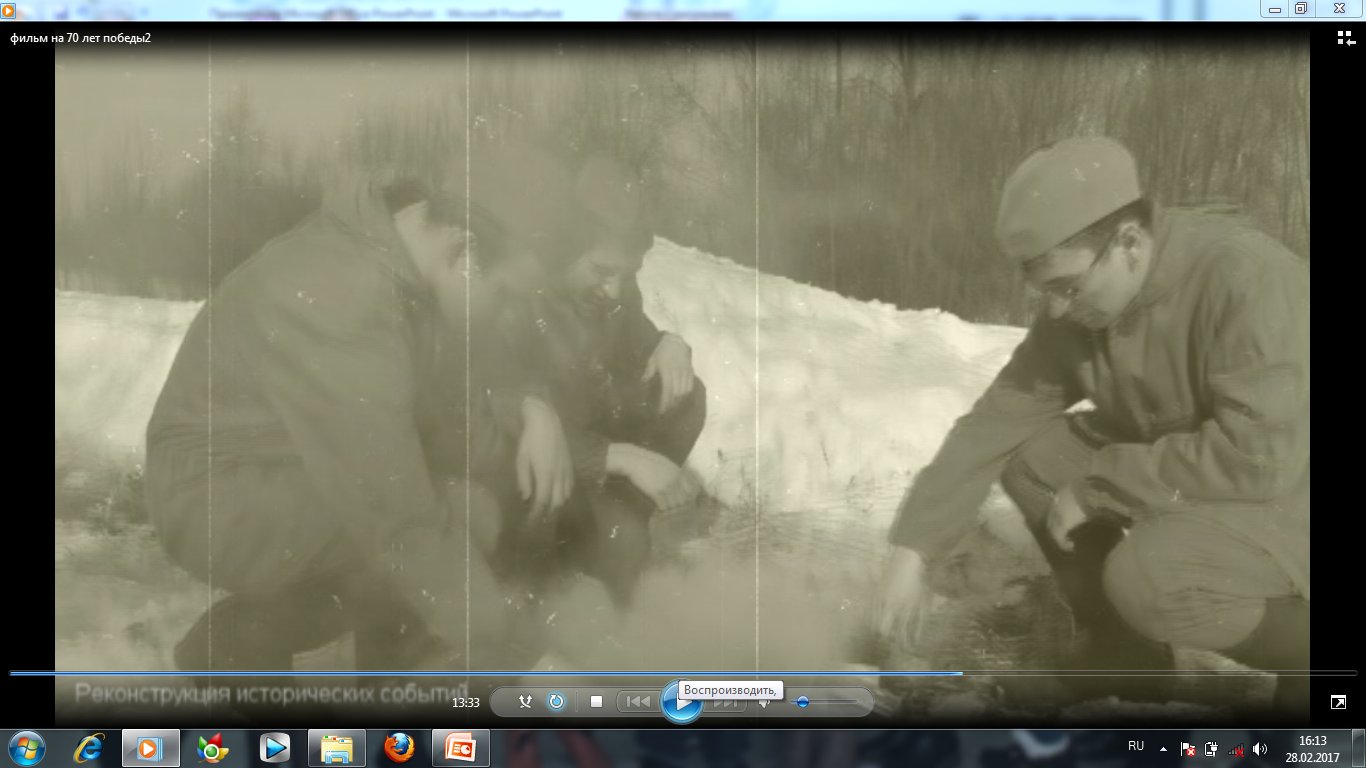 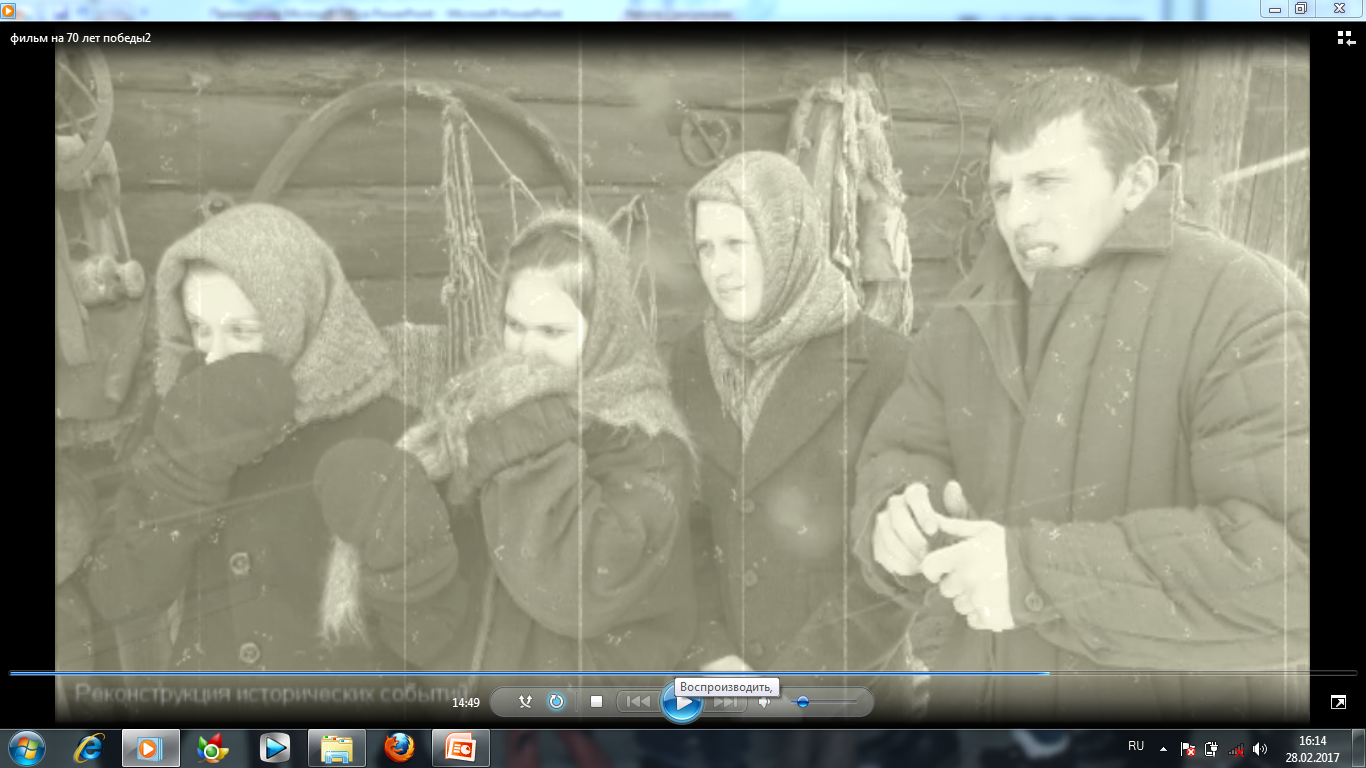